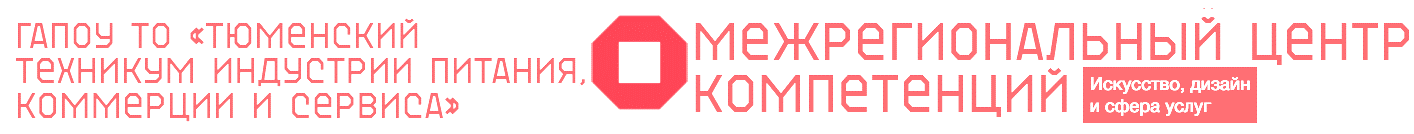 Электронный курс: опыт проектирования
Варлакова Алена Васильевна, преподаватель ГАПОУ ТО «Тюменский техникум индустрии питания, коммерции и сервиса»
Тюменская область
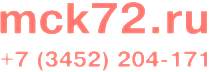 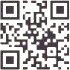 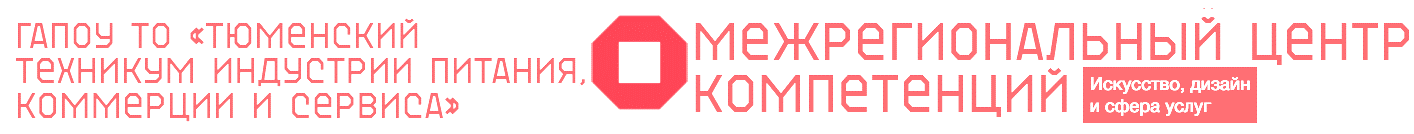 Доступность учебных материалов;
 Мобильность;
 Возможность обучаться в любом месте;
 Возможность обучаться в любое время;
  Возможность обучаться в своем темпе
Чем это лучше традиционного обучения?
Зачем мне изучать курс?
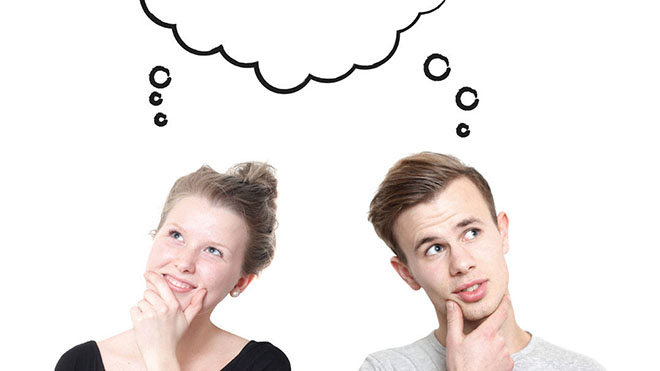 Тюменская область
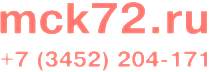 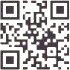 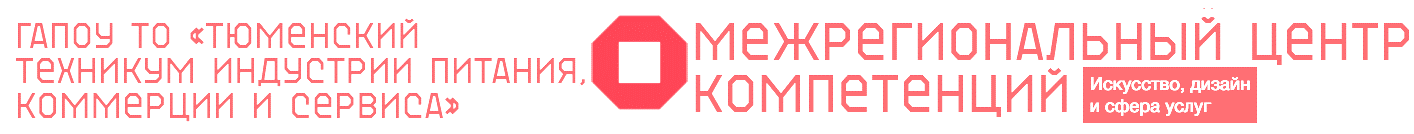 Структура курса, или что, собственно, проектировать?
Тюменская область
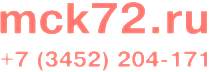 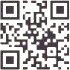 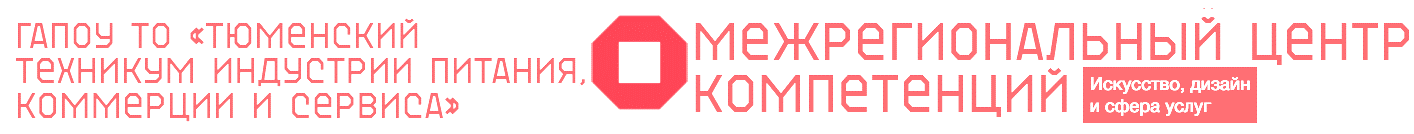 В чем особенность проектирования курса?
1. Курс состоит из модулей
2. Каждый модуль содержит лекционный, практический, самостоятельный и дополнительный материал
3. Обязательное наличие в курсе обратной связи
6. Разнообразие элементов курса
5. Наличие контрольных материалов
4. СРС  в виде гиперссылок или веб-ссылок
Тюменская область
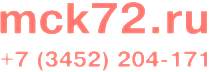 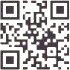 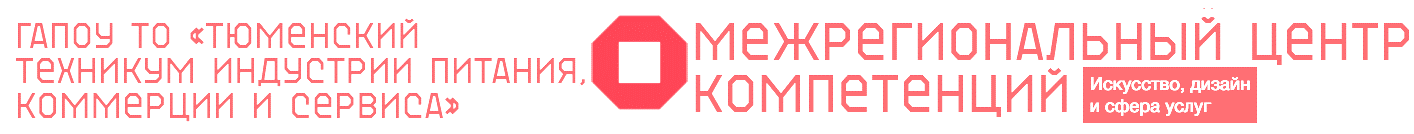 http://sdo.mck72.ru/course/view.php?id=29
Тюменская область
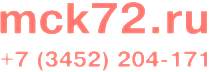 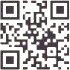 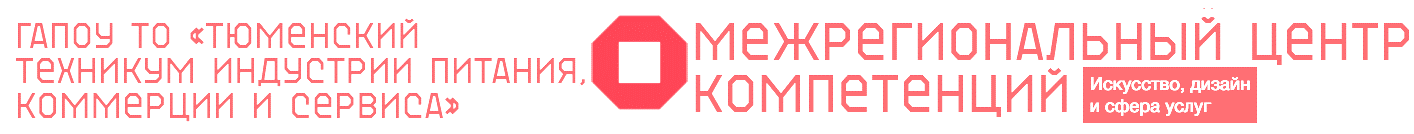 #рабочиекадры#передовыетехнологии#
профессиональнаяуспешность#качествожизни
625027 г. Тюмень
ул. Мельникайте, 76

Преподаватель ГАПОУ ТО «Тюменский техникум индустрии питания, коммерции и сервиса»
Варлакова Алена Васильевна 
avarlakova93@mail.ru
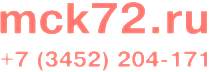 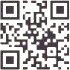